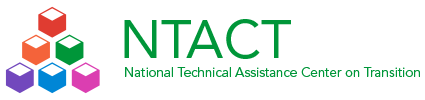 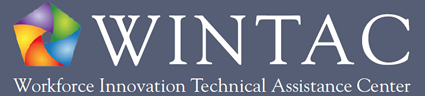 Instagram, TikTok & Beyond: Social Media for Peer2Peer Engagement
Tuesday, April 21, 2020
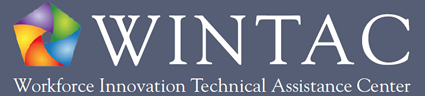 Presenters
Erin Weierbach– Parent Education & Advocacy Leadership (PEAL) Center 
Ali Hrasok - Lehigh Carbon Community College 
David Quilleon - Best Buddies International 
Samantha Cook - Best Buddies International 
Alphonso Murphy - Best Buddies International 
Michael Stoehr – NTACT
2
https://www.transitionta.org/covid19  http://www.wintac.org
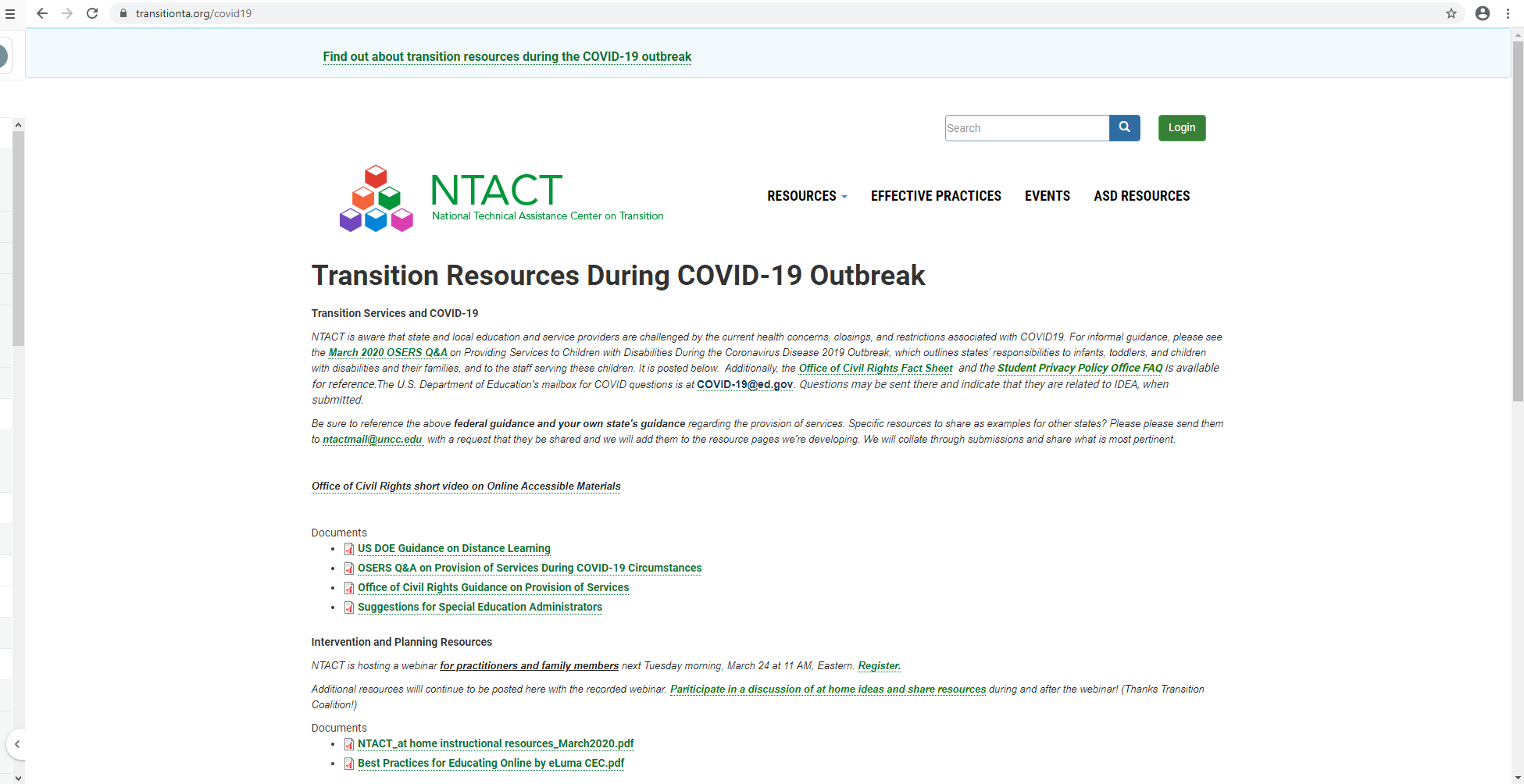 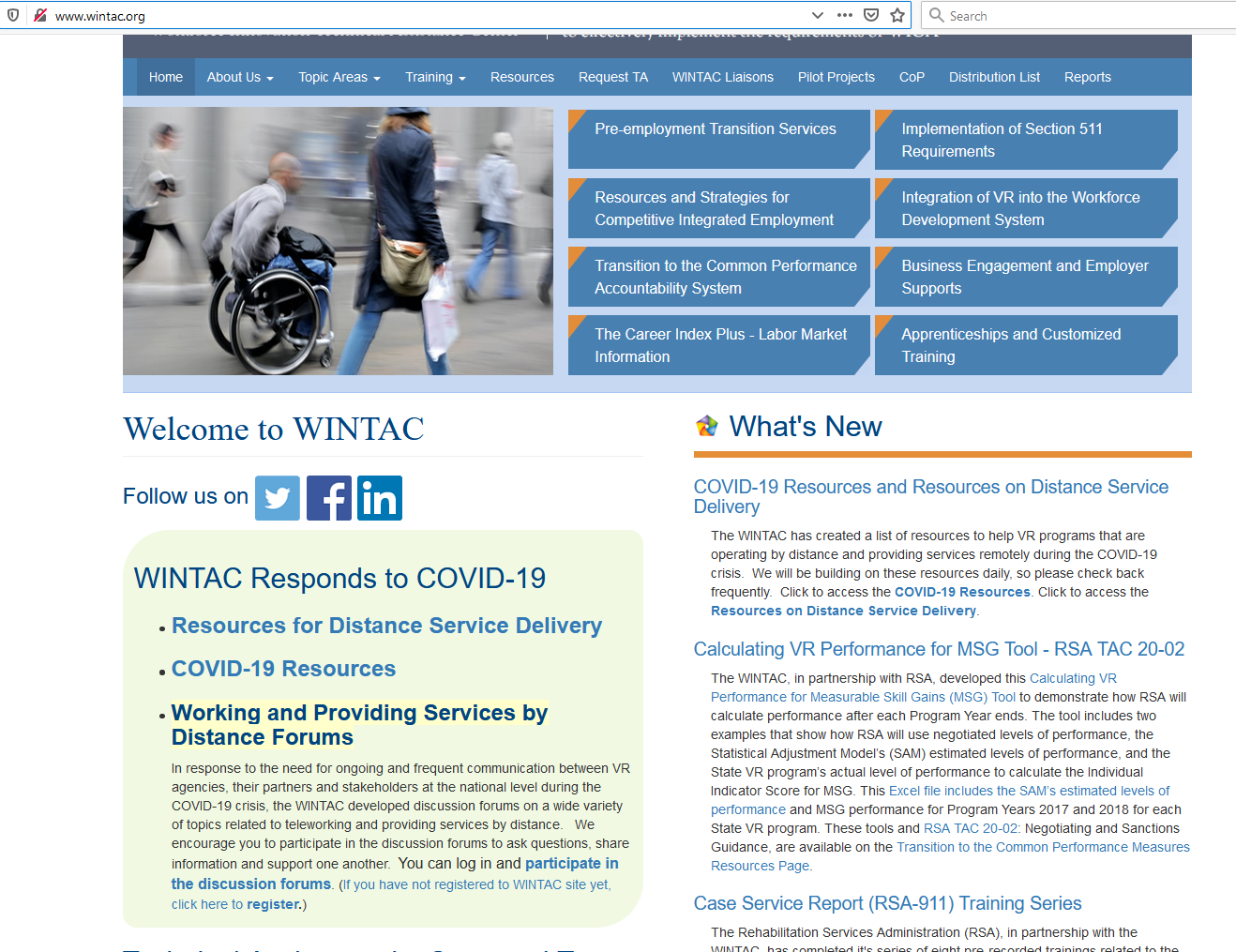 3
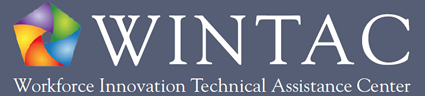 These Continue to Be Challenging Times
Be mindful of self-care including:
Make time for yourself
Prioritize healthy choices
Be realistic
Set boundaries 
Reconnect with things you enjoy

Articles that help put things into perspective:
Working at Home During COVID-10:How it's Different

Why You Should Ignore All That Cornoavirus-Inspired Productivity Pressure
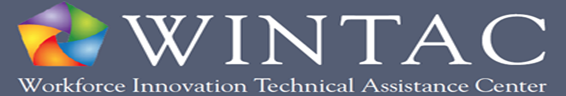 Outline of Today’s Webinar
Welcome and Introductions
Realities of the Impact of COVID-19 on Youth & Young Adults – Erin Weierbach
Virtual Social Experiences: Peer to Peer Engagement –  Ali Hrasok 
Youth/Young Adult Engagement Resources – Michael Stoehr
Program Spotlight: Best Buddies International – David Quilleon, Samantha Cook, Alphonso Murphy
Continuing Today’s Discussion and Follow Up
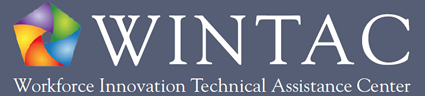 Realities of the Impact of COVID-19 on Youth & Young Adults Erin Weierbacheweierbach@pealcenter.org
Reminders: The PowerPoint and all resources are available at: https://www.transitionta.org/events-details
Use Zoom Q & A Feature for Content Questions and to Share Any Resource Suggestions
Use Zoom Chat Feature for Technology Difficulty
6
Youth empowerment coordinatoradvocateself-advocatevolunteer
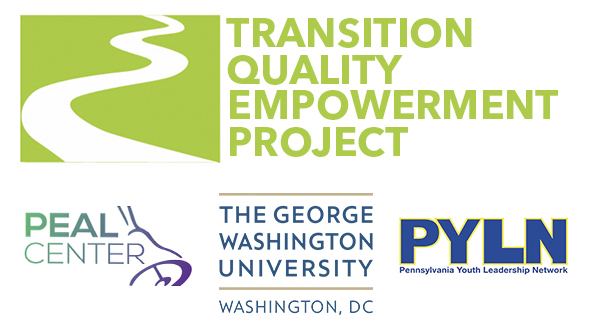 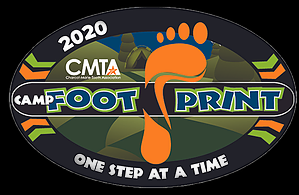 Erin Weierbach
You are NOT alone!
[Speaker Notes: Read objectives aloud for participants]
What are young people saying?
“Adults are taking over my personal space and time!”
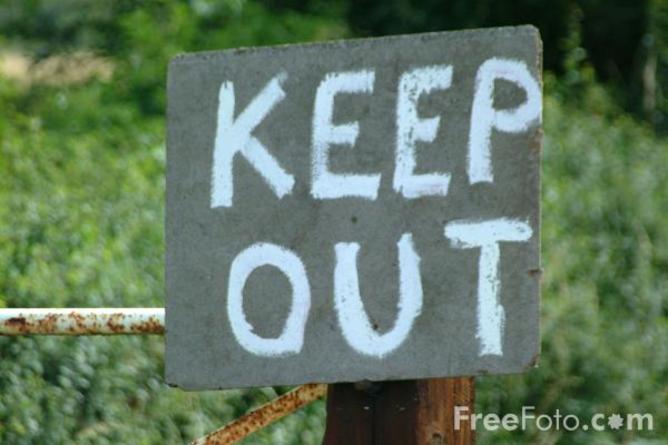 [Speaker Notes: Read objectives aloud for participants]
What can we do?
Respect their privacy 
Provide just enough support
Allow time to socialize independently 
Discuss various ways to participate
[Speaker Notes: Read objectives aloud for participants]
What are young people saying?
“I’m not used to seeing my teacher in my kitchen!”
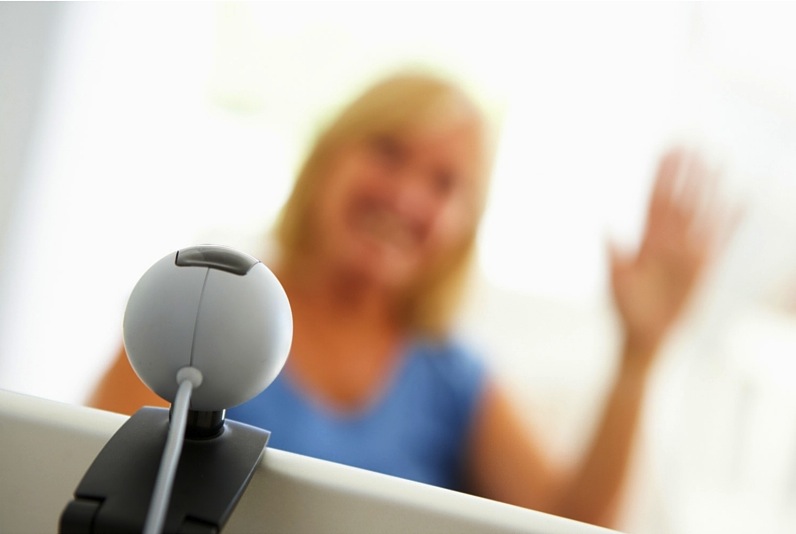 [Speaker Notes: Read objectives aloud for participants]
What can we do?
Separate spaces for school work and friends
Set up stations
Schedule designated times for school and friends (Free time is free time!)
[Speaker Notes: Read objectives aloud for participants]
What are young people saying?
“I went from having certain “screen time” to being on my computer all the time.”
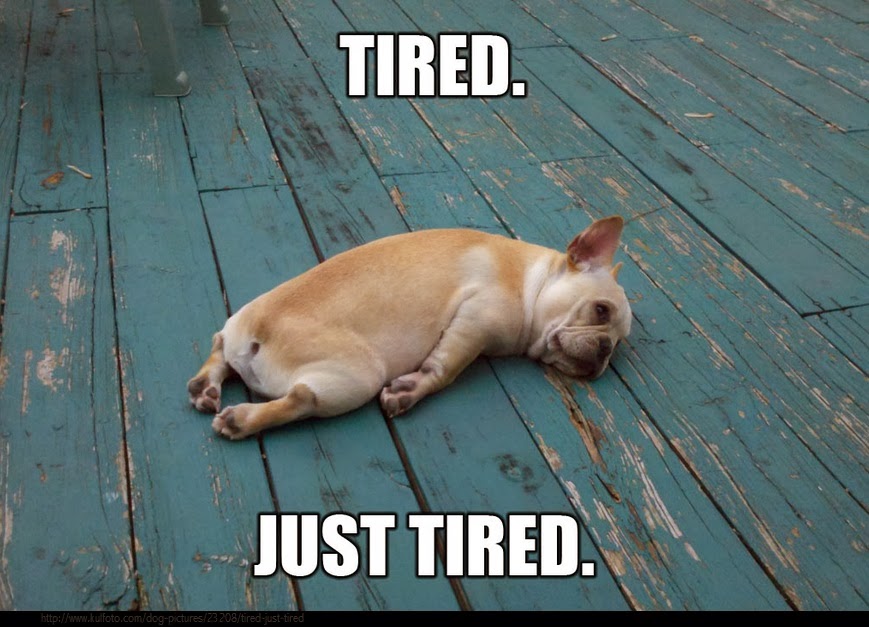 [Speaker Notes: Read objectives aloud for participants]
What can we do?
Give them a break! (and while you’re at it, take one yourself!)
Adjust lighting, atmosphere, screen distance 
Stretch, change position, get moving 
Stay away from screens during down time
[Speaker Notes: Read objectives aloud for participants]
What are young people saying?
“When will this all be over? 
It’s hard to focus on anything else.”
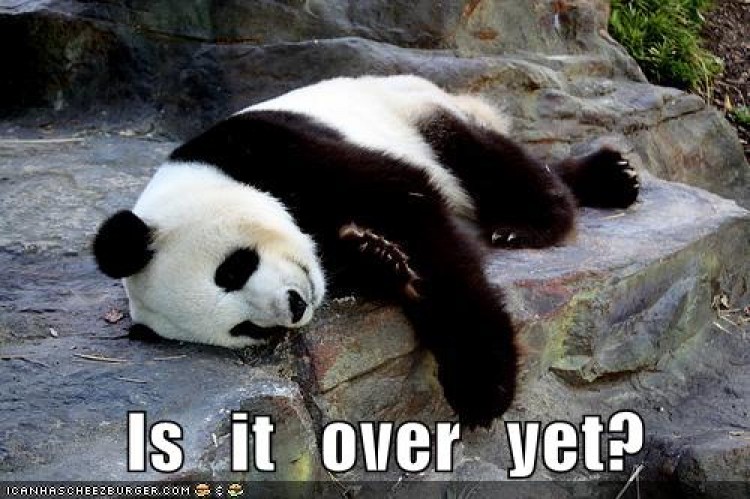 [Speaker Notes: Read objectives aloud for participants]
What can we do?
Talk about it 
Use social stories, schedules and calendars
Focus on concrete things and what you can control
Do not make false promises
Find things to look forward to
Allow control and decision-making whenever possible
[Speaker Notes: Read objectives aloud for participants]
Most importantly…
Remember to breathe!
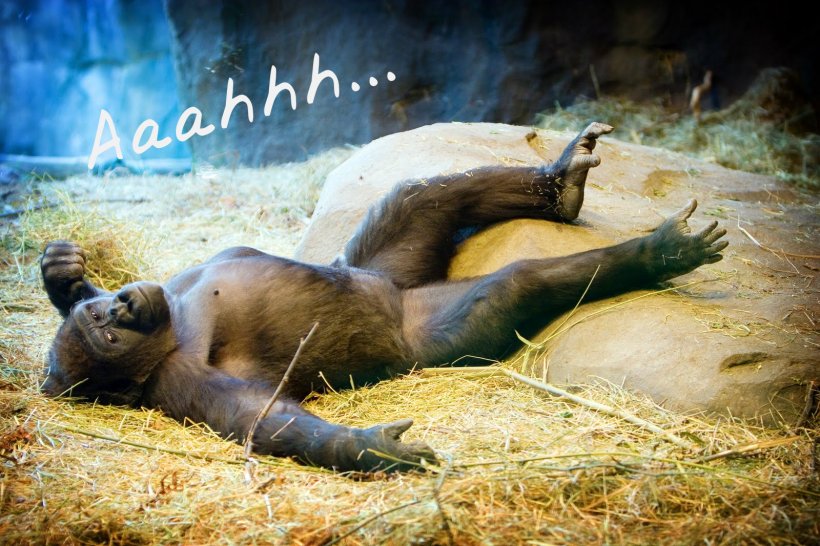 [Speaker Notes: Read objectives aloud for participants]
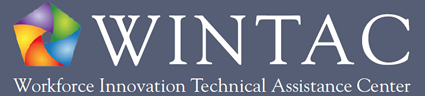 Virtual Social Experiences: Peer to Peer Engagement Ali Hrasok ahrasok@lccc.edu
Reminders: The PowerPoint and all resources are available at: https://www.transitionta.org/events-details
Use Zoom Q & A Feature for Content Questions and to Share Any Resource Suggestions
Use Zoom Chat Feature for Technology Difficulty
18
A Virtual Social Experience
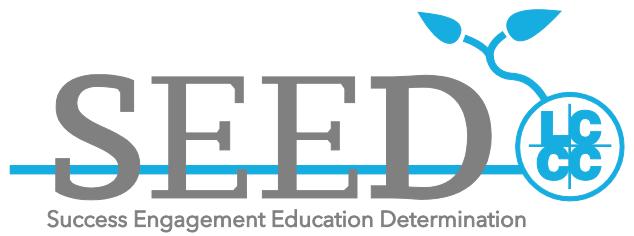 Ali Hrasok, MA
SEED Program Redesign Coordinator
Career/Academic Coach
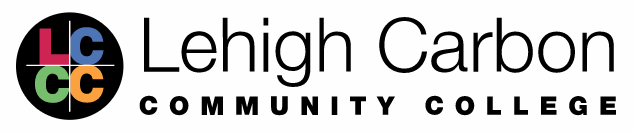 A bit about SEED
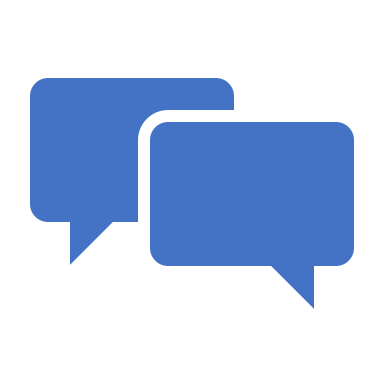 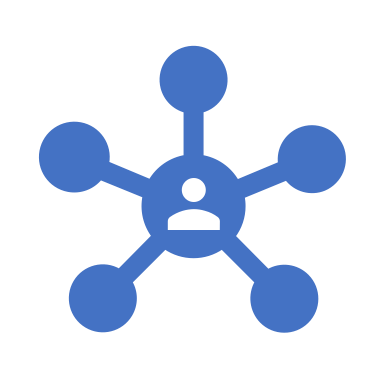 What being social looks like for us now
Peer Facilitator was maintained
Individual meetings
App-based platform for communication
SEED Social Hour with Jackbox games
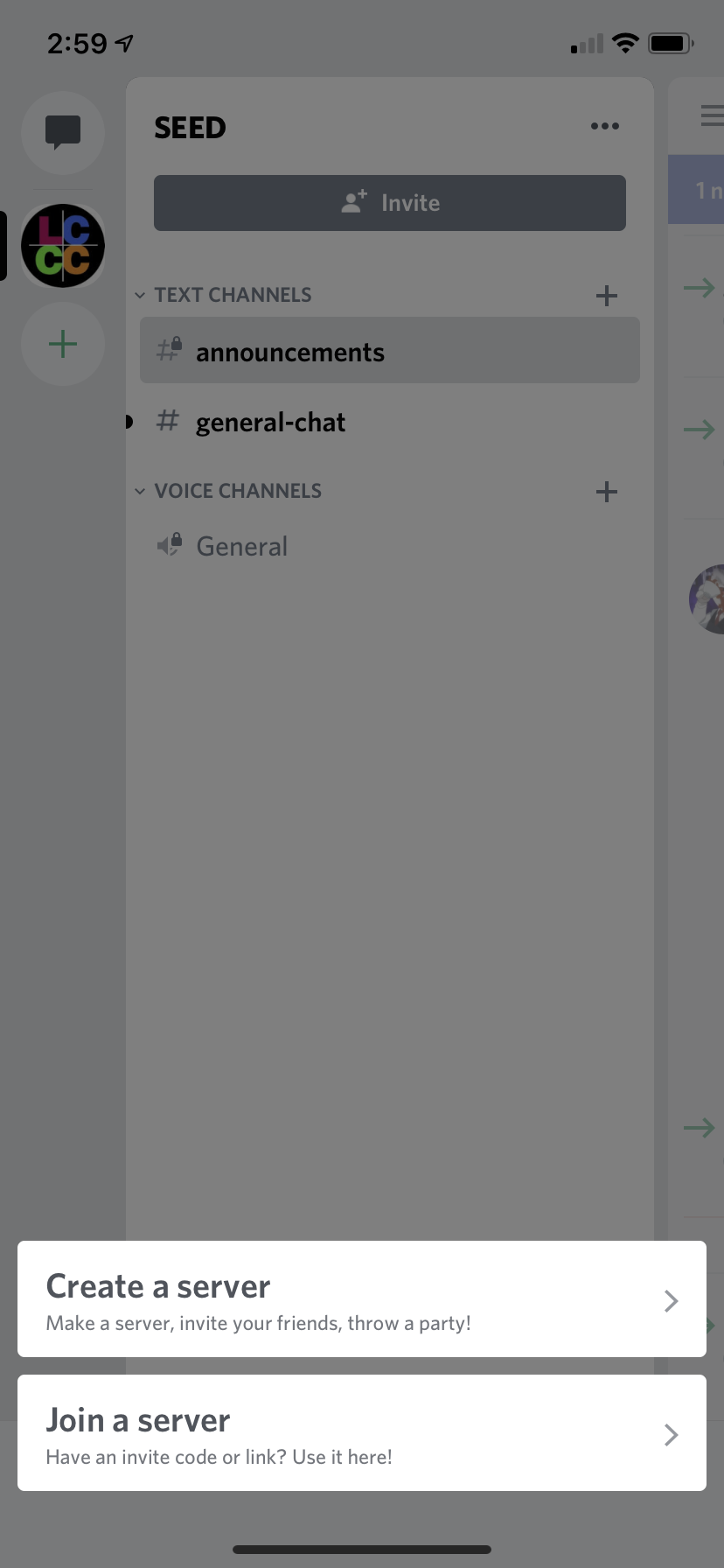 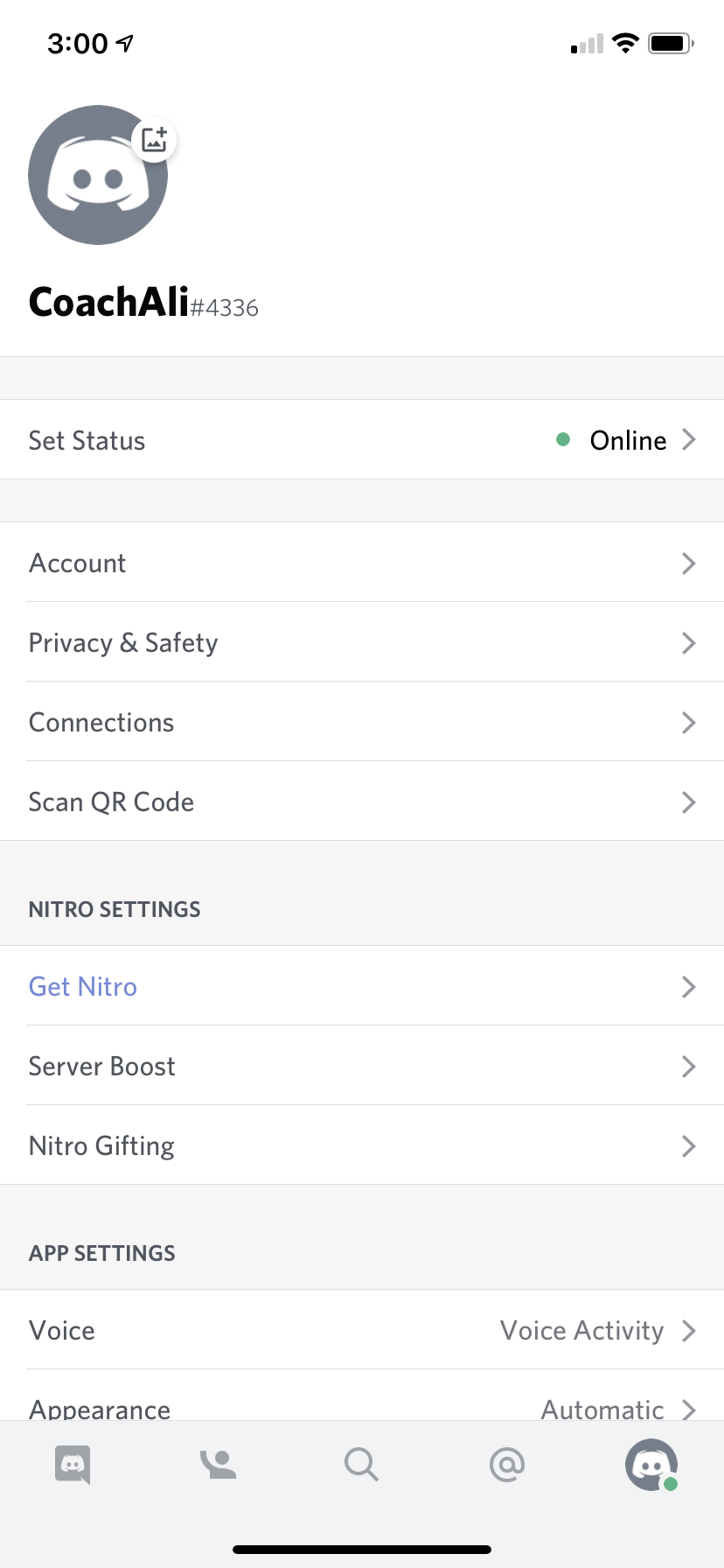 Open Twitch app in gaming console

Name your stream

Select to start your broadcast

Enter Jackbox app on gaming console
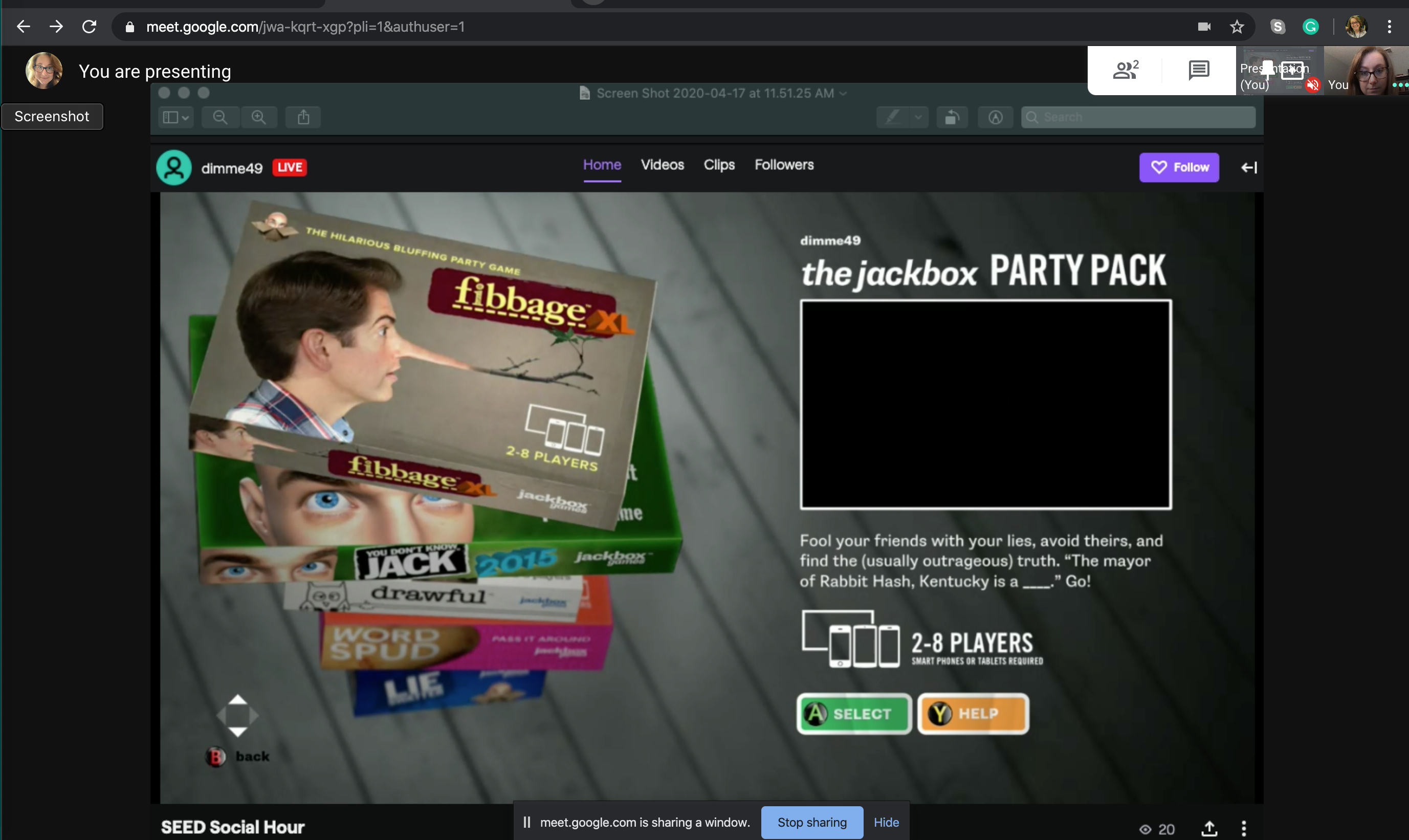 Open a browser on your computer

 Log into your Twitch account

Invite people to virtual meeting and share your screen
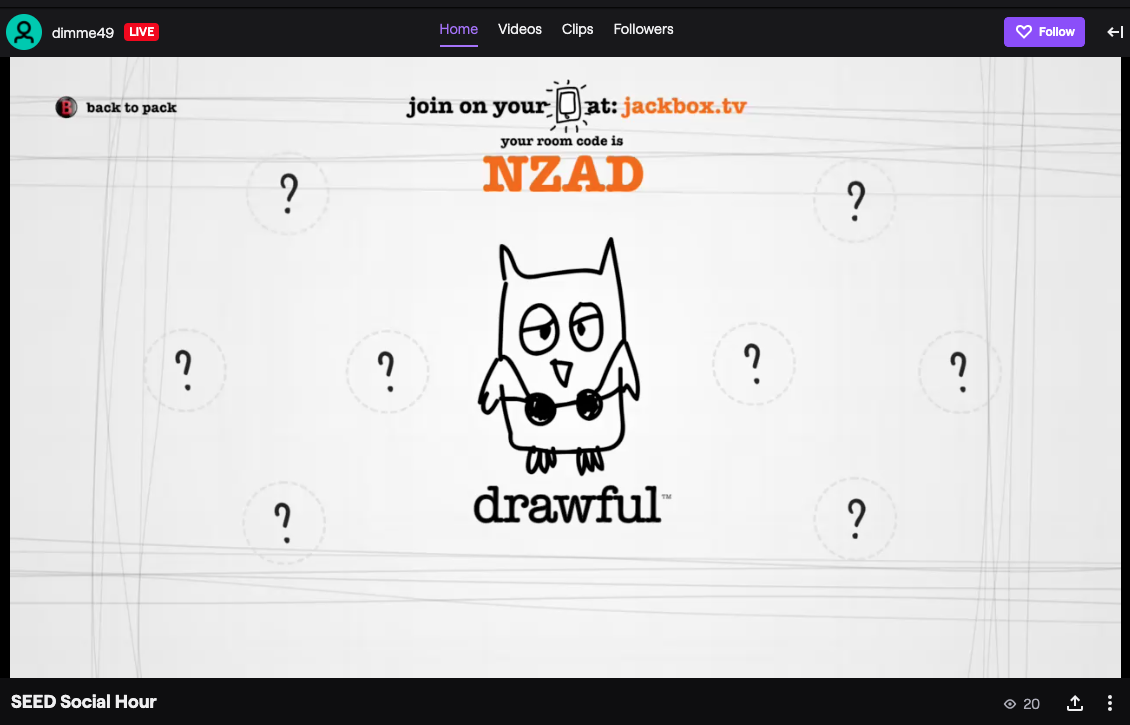 Select the game to play on Jackbox

Change settings as desired

Wait for all participants to join, then start the game!
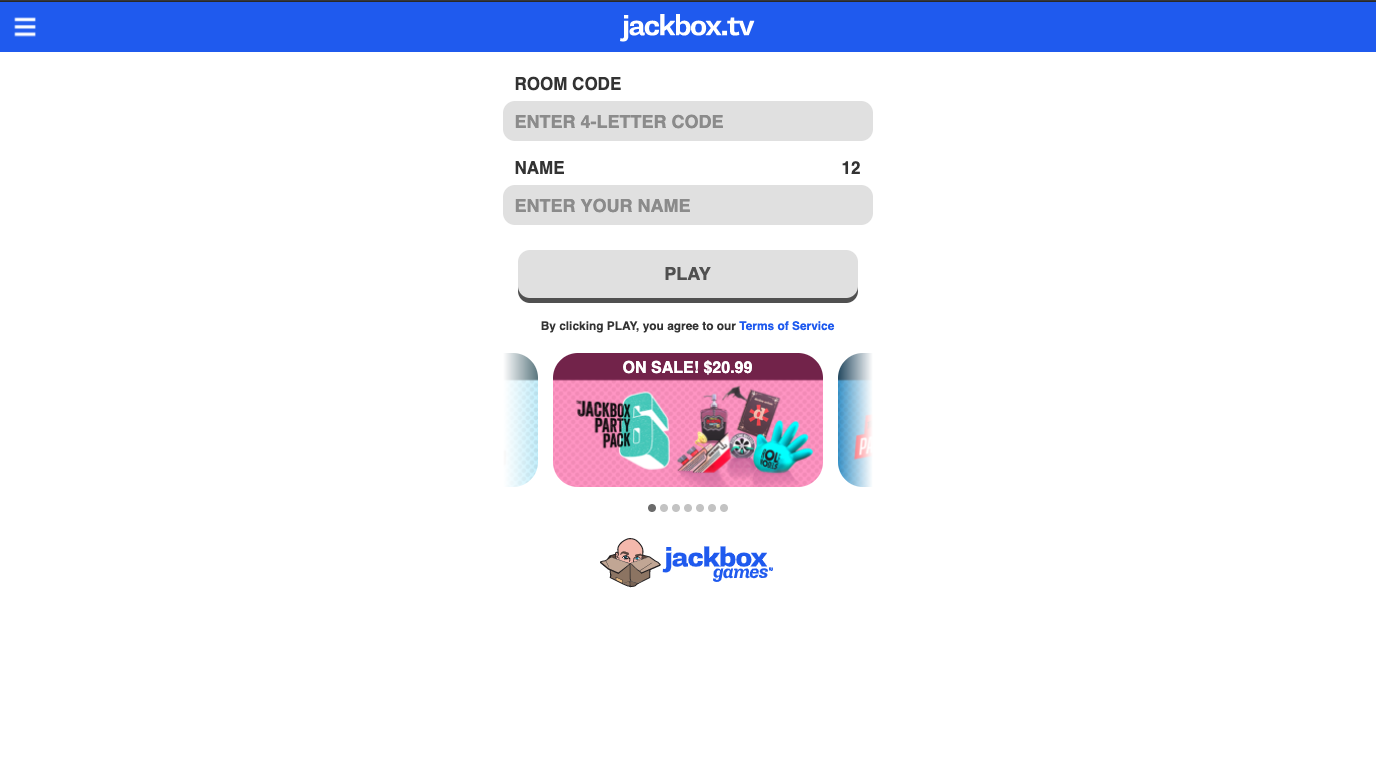 Join jackbox.tv on your computer or smartphone

Enter 4-letter room code and name

Select “Play” and wait for the game to start!
1) Forget the idea “I can’t do ____ online!”

2) What are the goals of what you usually do?

3) How can we accomplish those goals virtually?

4) What do our youth enjoy?
The Process of Change
Suspending Doubts and Fears
Our youth have grown up in a more digital age than any of us
Having to socially distance ourselves is scary
Technology has gotten 
vastly better
However
Being online is 
different
Sometimes not being productive is okay
It feels like it happening at lightning speed
We can re-create formats to accomplish our goals
What are your social goals?
What other ways accomplish these goals?
Stick to Best Practices
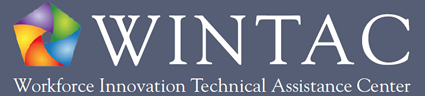 Youth/Young Adult Engagement Resources Michael Stoehrmstoehr@uncc.edu
Reminders: The PowerPoint and all resources are available at: https://www.transitionta.org/events-details
Use Zoom Q & A Feature for Content Questions and to Share Any Resource Suggestions
Use Zoom Chat Feature for Technology Difficulty
31
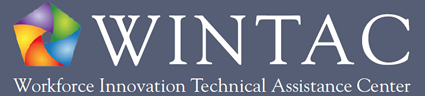 Teen & Young Adult Resources
Managing Social Distancing So It Doesn't Suck – (Participant Handout) 

Ideas to Act for the Common Good - Youth Service America

The People's Supper - A Story-Sharing and Listening Guidebook

Supporting Teenagers & Young Adults During the Coronavirus - Child Mind Inst.

Checklist - Building Developmental Relationships During COVID-19 for Teens
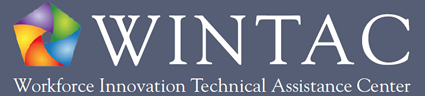 Teen & Young Adult Resources
UNICEF - Risk Communication & Community Engagement: Tips on Engaging Youth
While the COVID-19 response will need to address priorities and needs of adolescents and youth, they should not only be considered as affected populations but also as highly effective partners in the COVID-19 efforts. They can meaningfully engage to be educators and change agents among their peers and in their communities.  This brief provides practical tips regarding engaging adolescents and youth as part of the COVID-19 preparedness and response.
Additional National and State/local Webinars, Events, and Resources
Youth Move National  (scroll to “latest news” section)
MAEC - A Conversation with Students - How COVID-19 is Affecting Their Ed. Experience
Self-Advocates United as One - Events
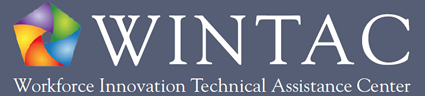 Program Spotlight: Best Buddies International David Quilleon - Davidquilleon@bestbuddies.org  Samantha Cook - cooksamanthan@gmail.com Alphonso Murphy - alphonsocmurphy@yahoo.com
Reminders: The PowerPoint and all resources are available at: https://www.transitionta.org/events-details
Use Zoom Q & A Feature for Content Questions and to Share Any Resource Suggestions
Use Zoom Chat Feature for Technology Difficulty
34
ALPHONSO MURPHY
SAMANTHA COOK
DAVID QUILLEON
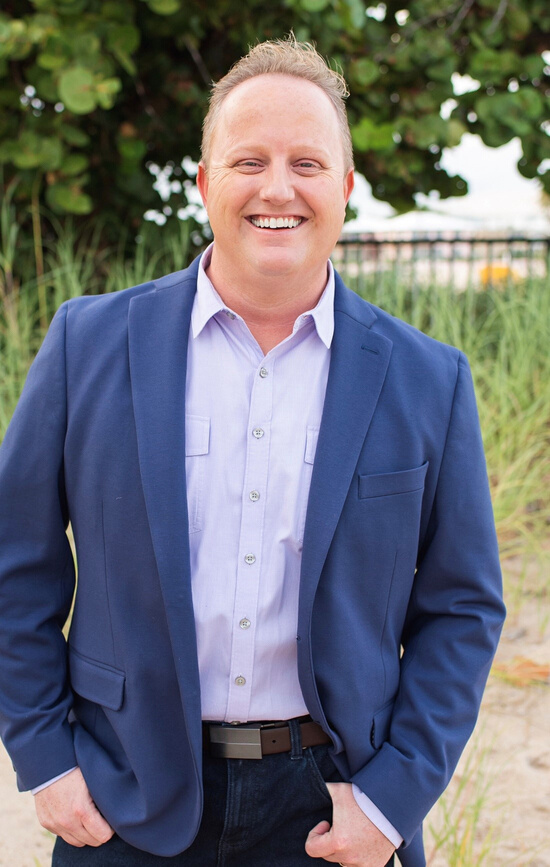 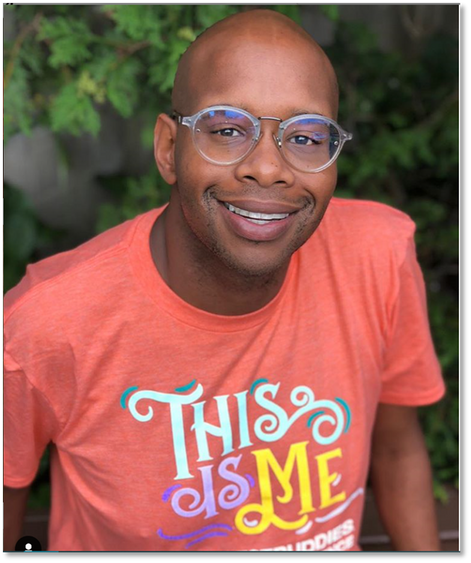 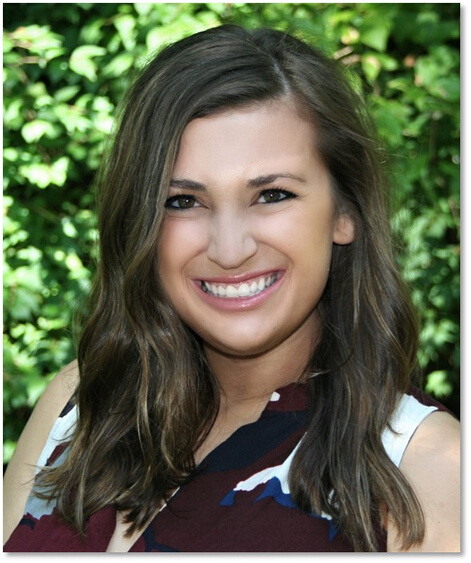 Senior Vice President, Global Mission, State Development & Operations
Board Member, Best Buddies International
Vice Chair, Best Buddies Young Leaders Council (YLC)
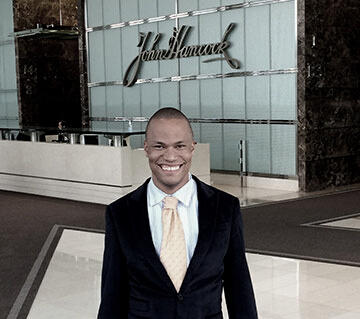 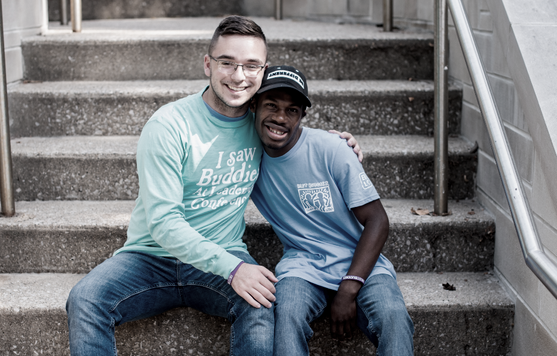 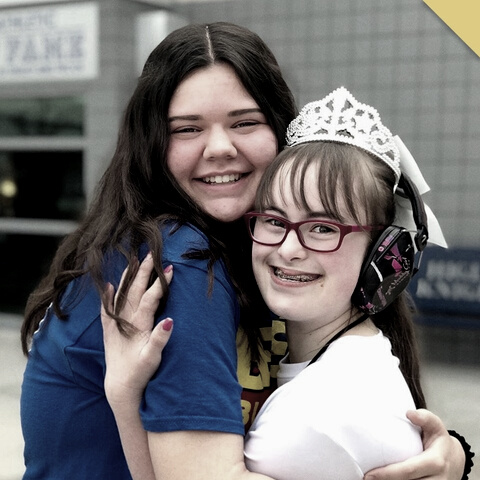 Best Buddies is a global non-profit dedicated to inclusion for people with intellectual and developmental disabilities
Our Mission: 
Friendships. Jobs. Leadership. Inclusive Living.
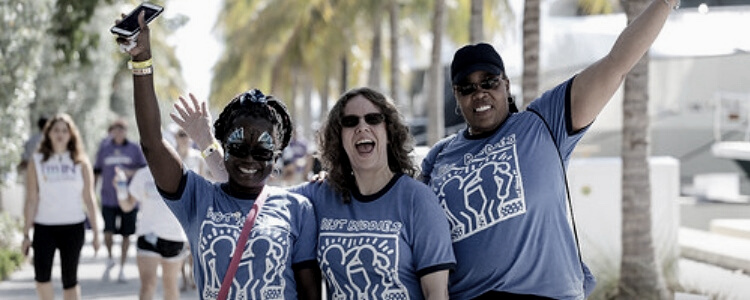 UTILIZE NEW & EXISTING TOOLS
MAINTAIN CONNECTIONS
Accessibility to communication tools and technology.
Strategies for ensuring connections continue during social distancing.
Peer to Peer Connections
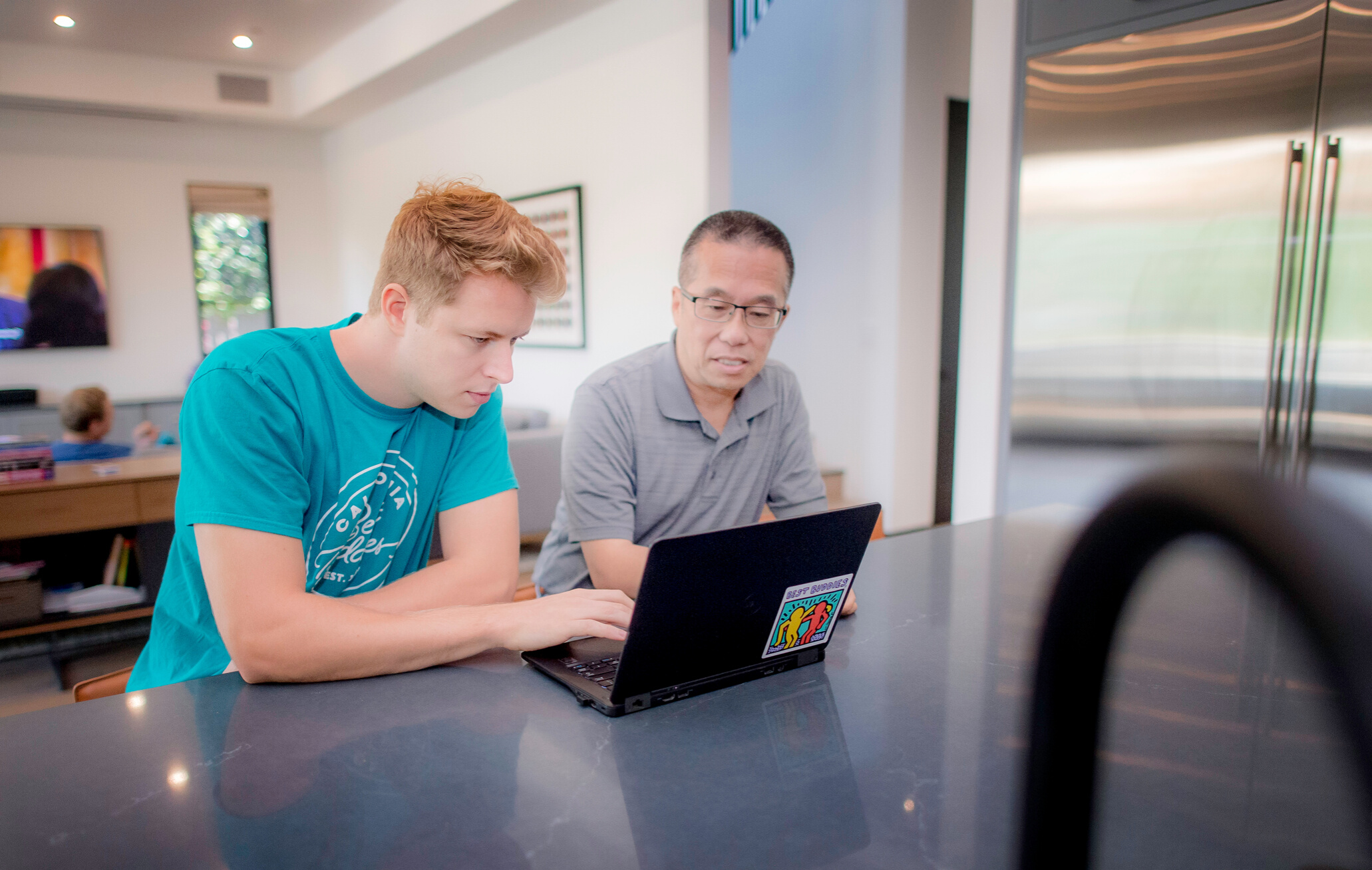 E-BUDDIES
Promotes online social 
inclusion for people with 
intellectual and 
developmental disabilities through the exchange of 
e-mails.
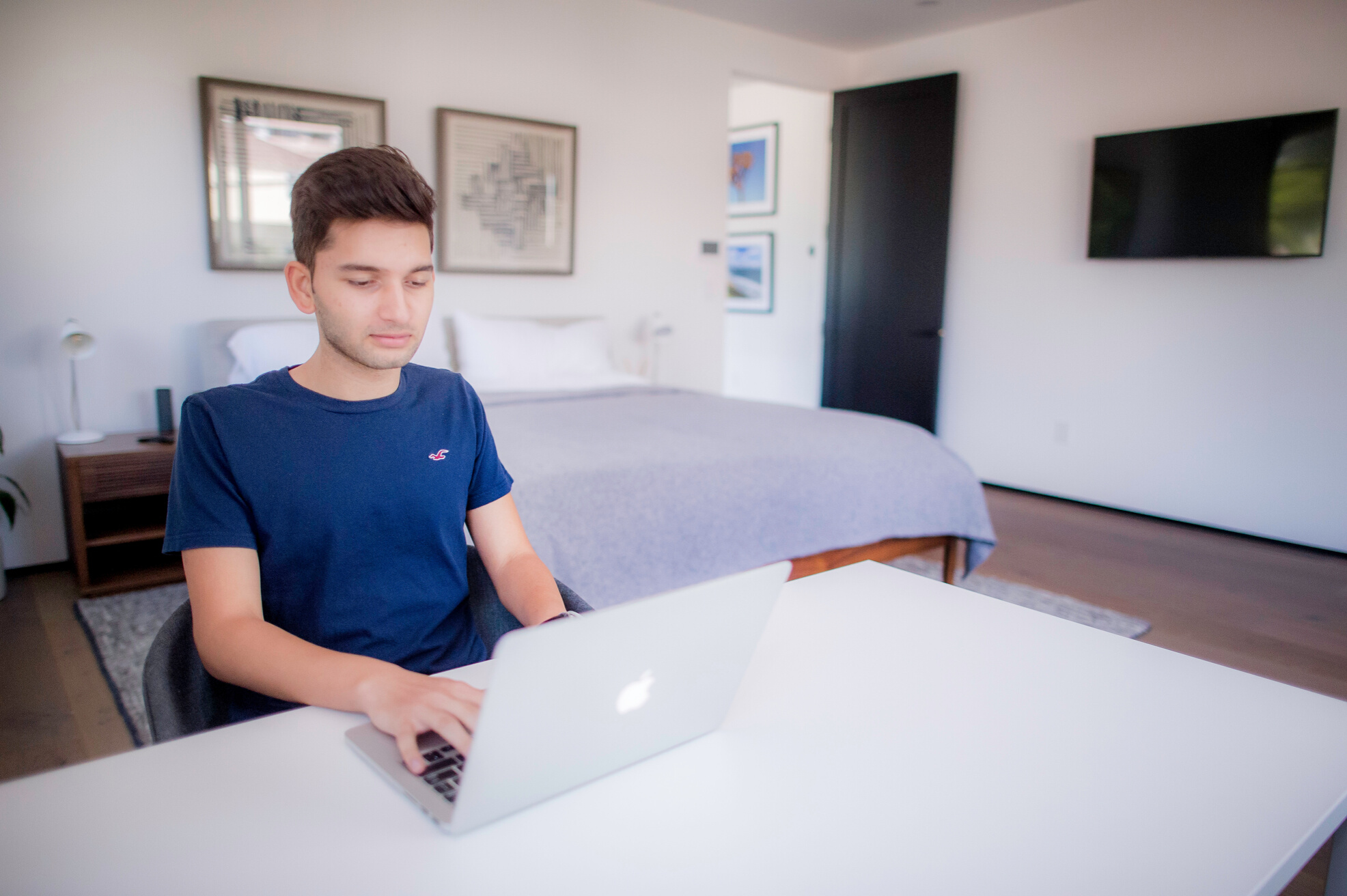 INTERESTS
Participants are matched based on 
similar interests, which are collected and evaluated during the sign-up process.
AGE
Matches are made specifically to 
partner people who are close in age.
LOCATION
Individuals are matched with a person who does not live in their geographical location.
FRIENDSHIPS
ONLINE
Through Zoom, Google Hangouts, & Social Media
Peer to Peer locally and nationwide
Virtual Program Engagement
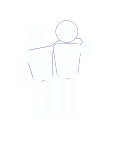 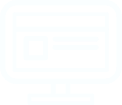 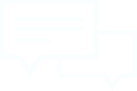 MESSAGING
Text messaging and video sharing
Best Buddies
Young Leaders Council
A DIVERSE OUP OF YOUNG LEADERS WHO ARE BRIDGING THE GAP BETWEEN THE STUDENT PERSPECTIVE AND STAFF EXPERIENCE THROUGH TARGETED OUTREACH, LEADERSHIP DEVELOPMENT
AND COLLABORATION.
CHECK IN
PRIORITIZE FRIENDS
GET CREATIVE
Make a point to communicate
frequently with those in your life. Remind them they are important.
Find ways to check-in with your friends and family - even if it’s only for five minutes.
Recognize that this social distancing may call for creative measures - look for new ways to stay connected.
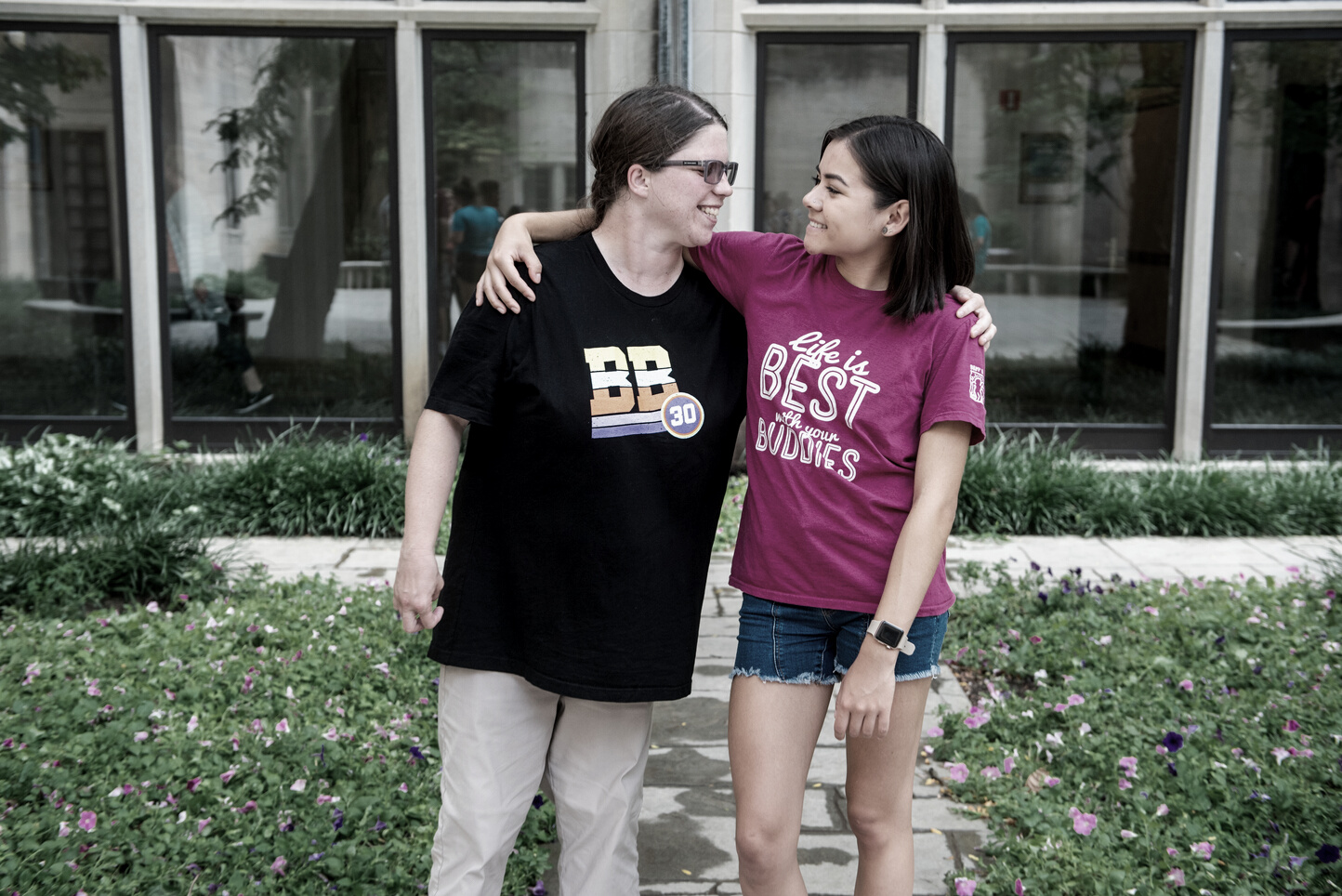 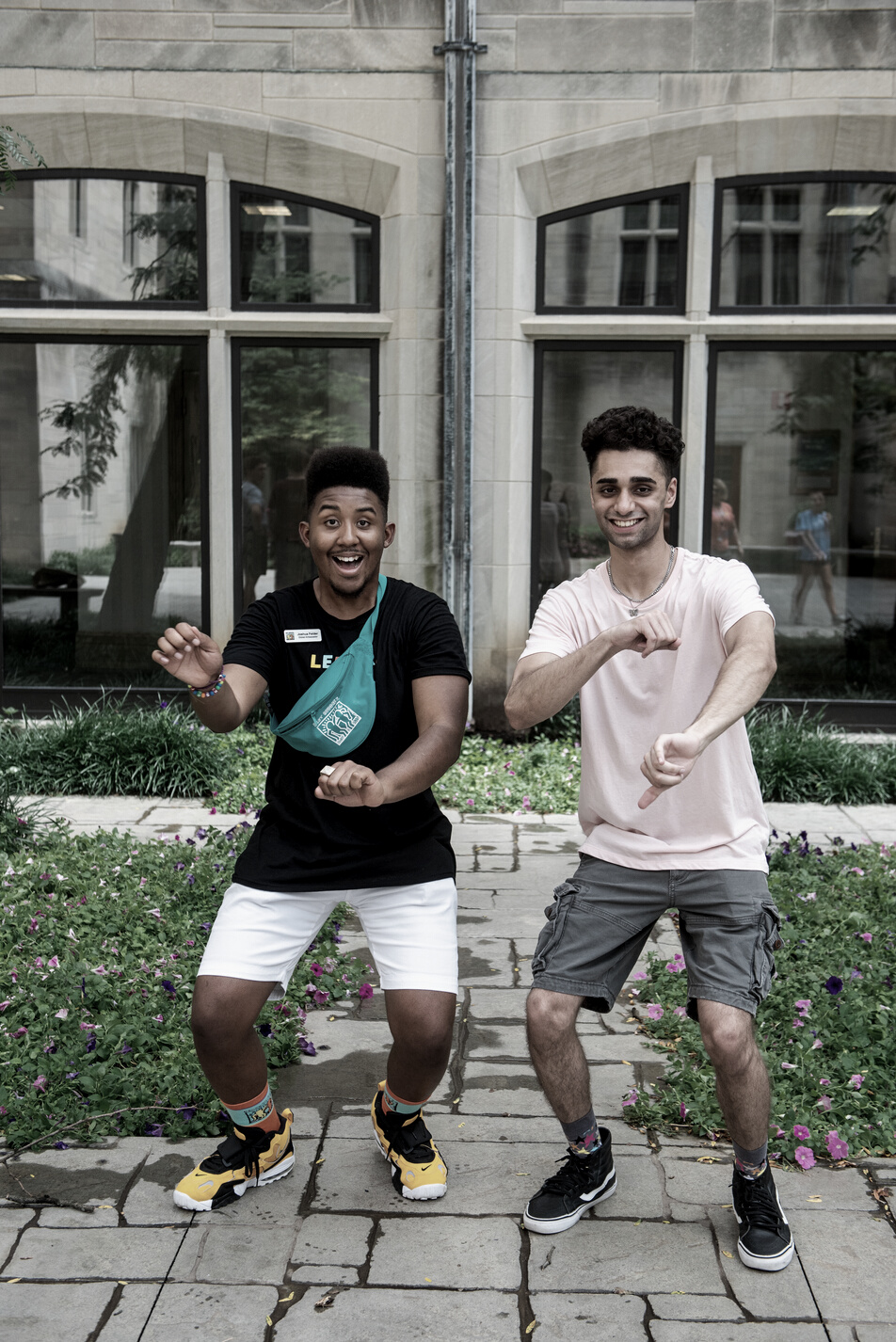 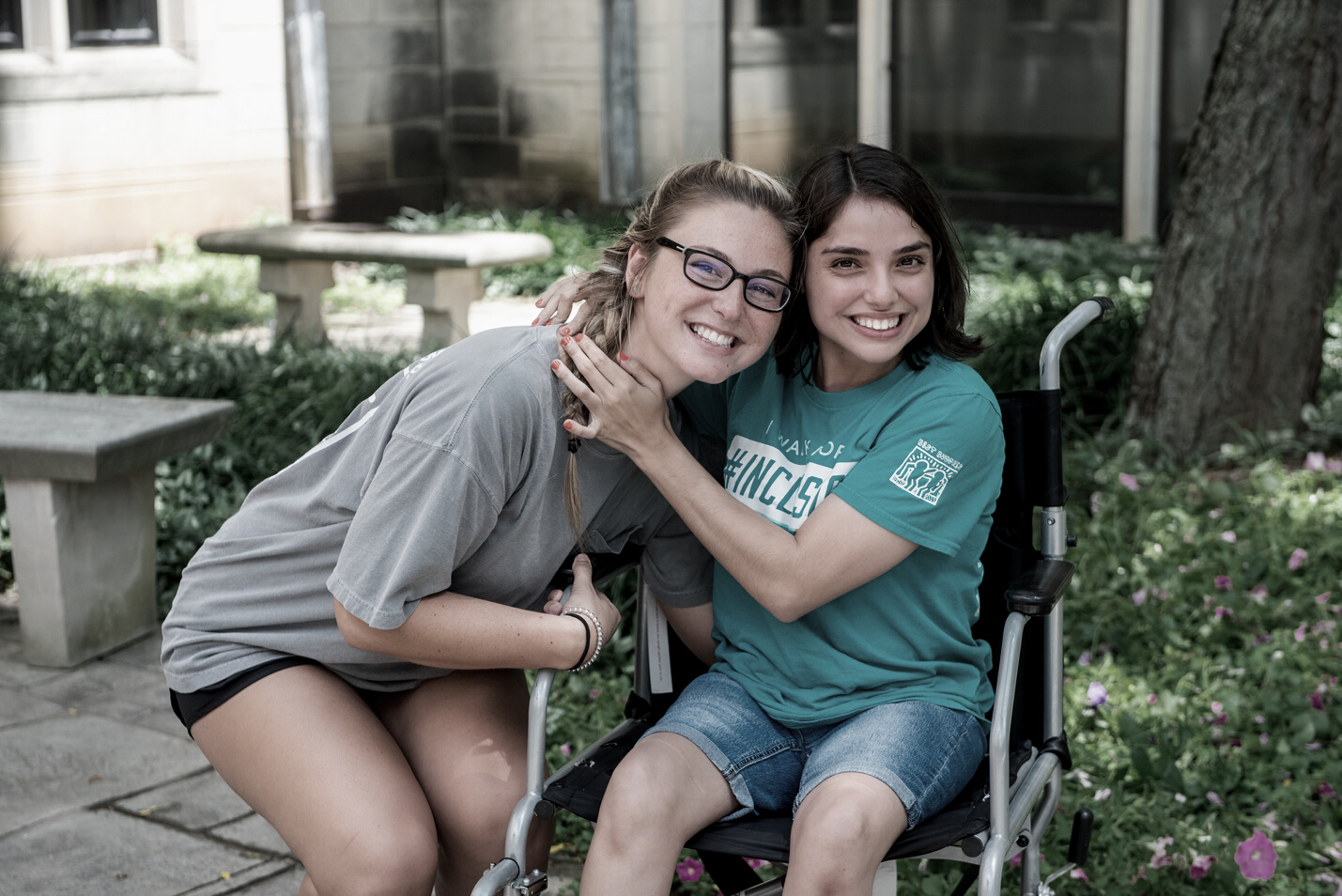 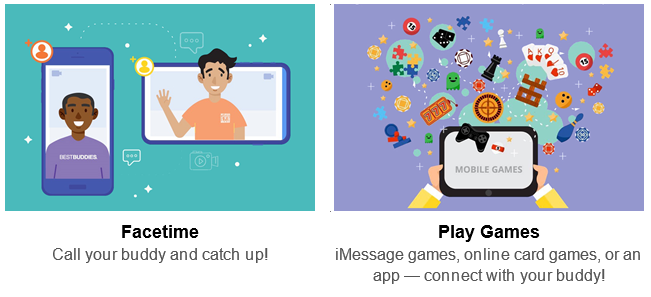 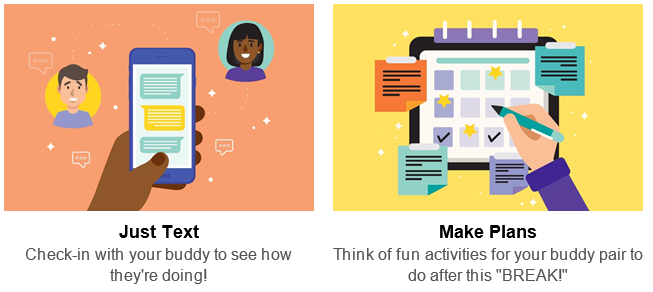 Virtual Connections & Learning Opportunities
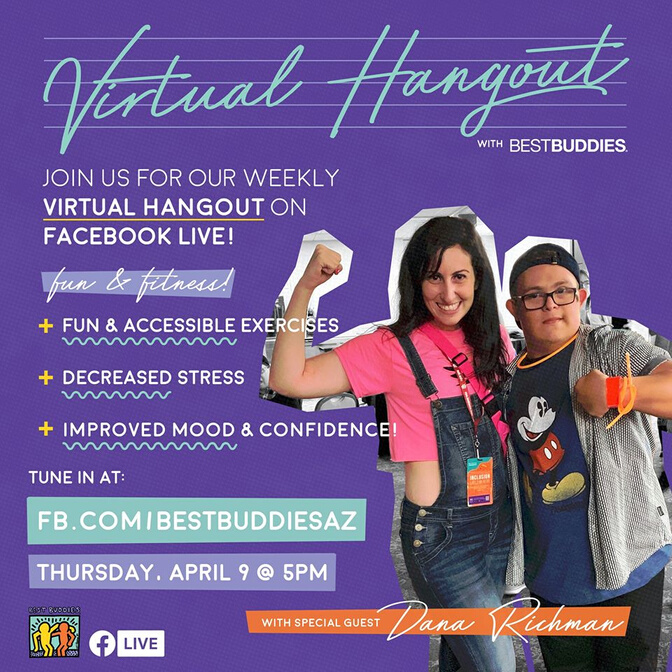 Activities with Friends
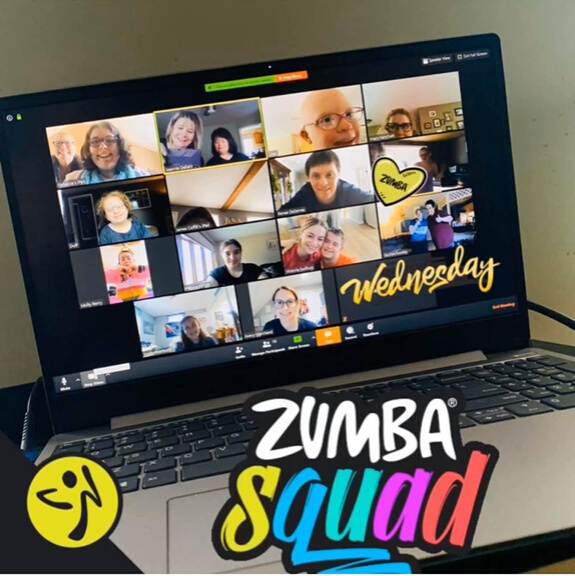 Chapter Events
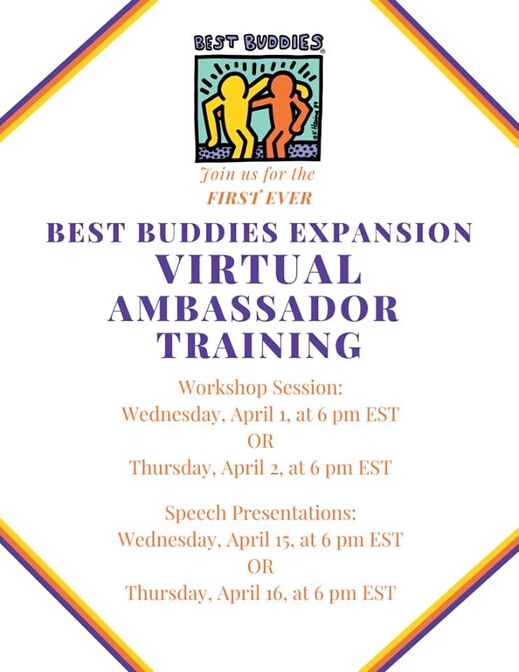 Networking with Peers
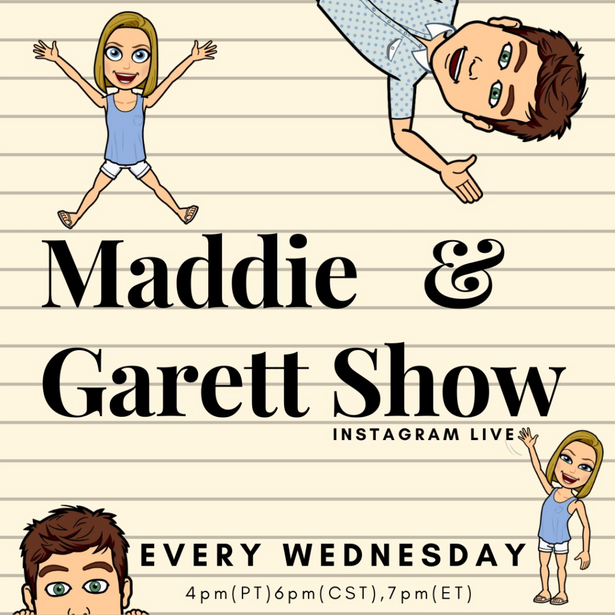 Online Trainings
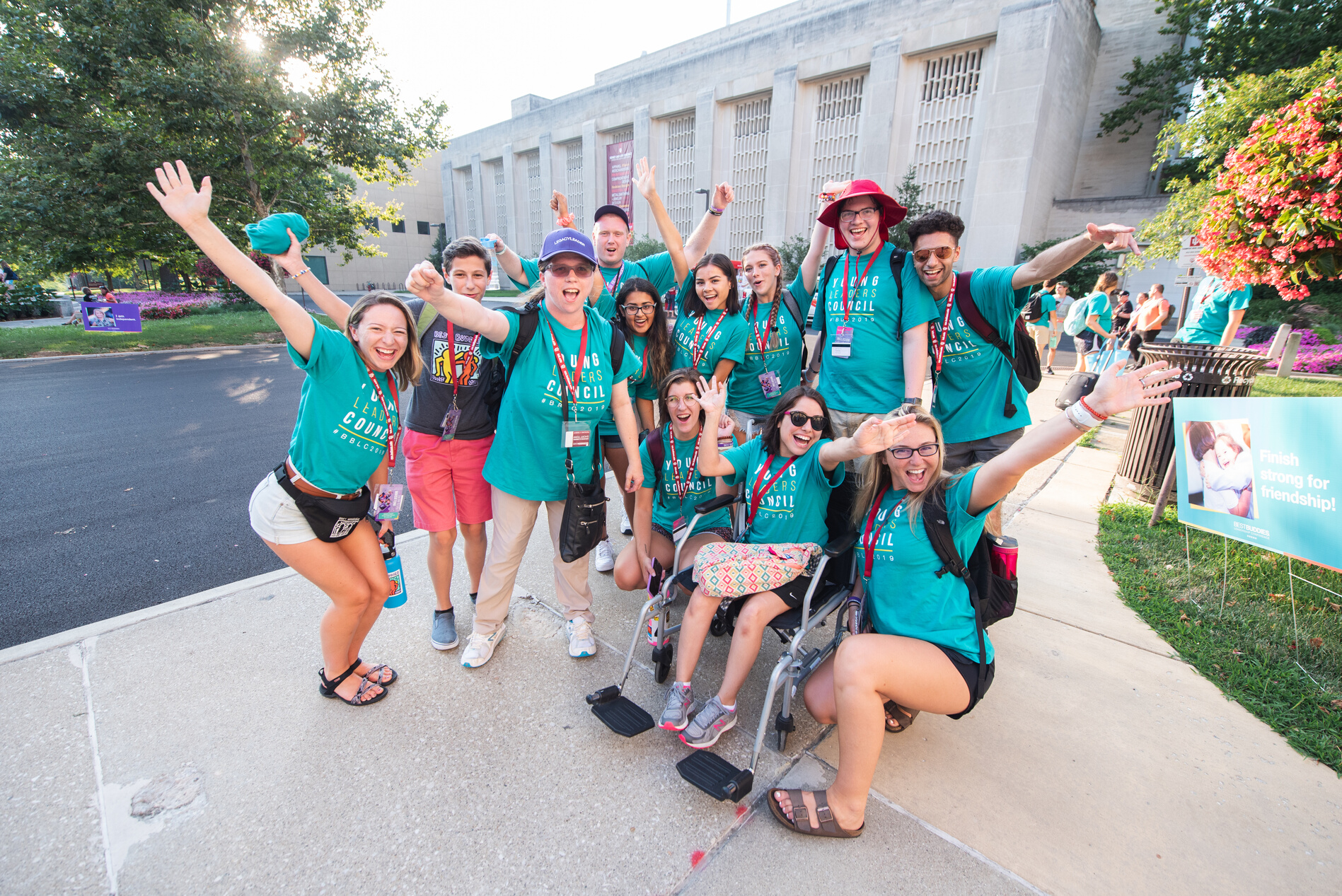 INCLUSION LIVES HERE
How can we take the lessons we learn about communication and engagement during this time and remember when social distancing has passed?
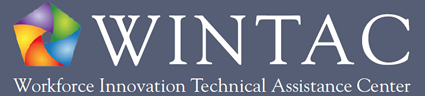 Continue Today’s DiscussionandFollow Up
48
Online Discussion and Share Resources
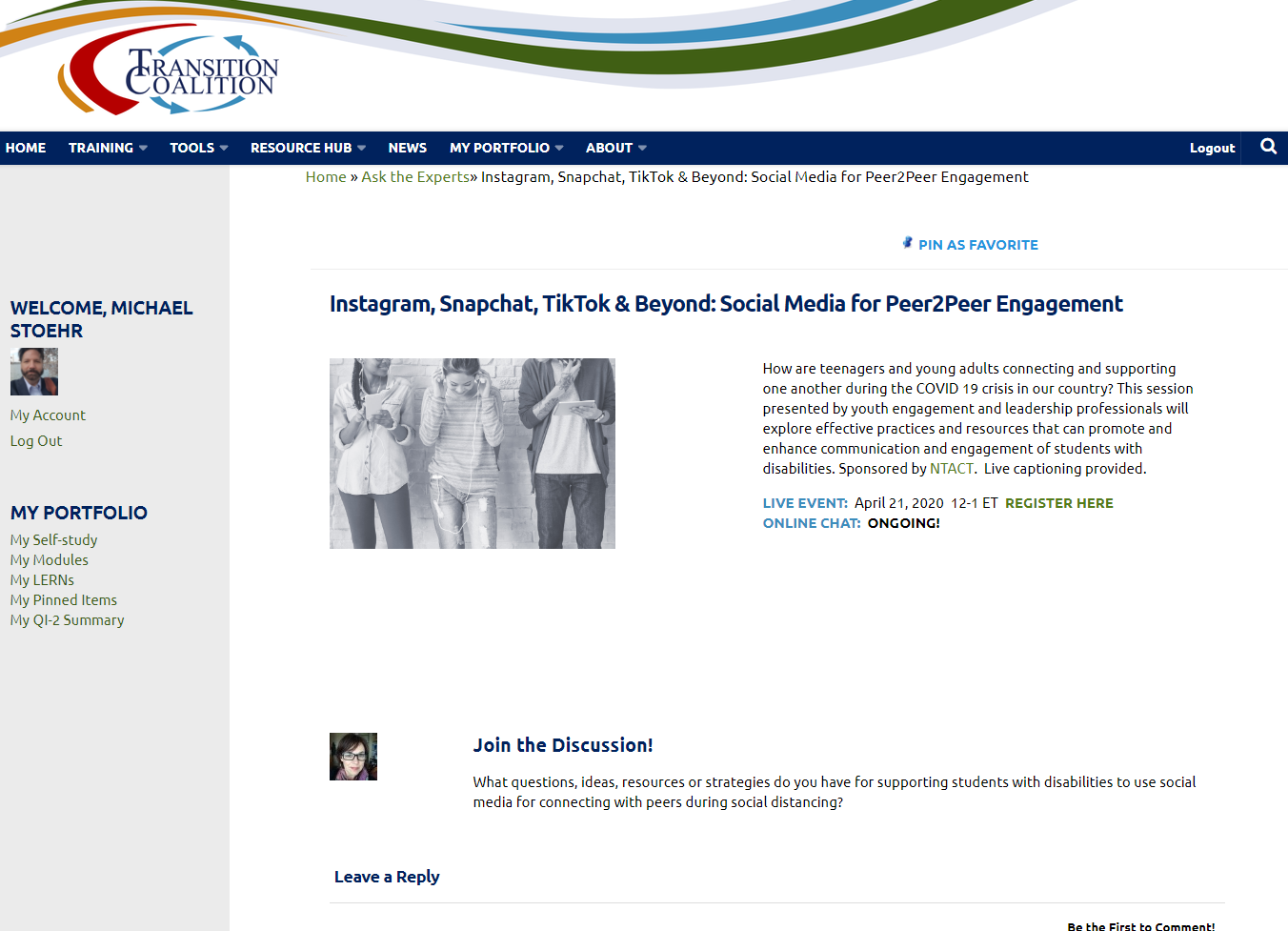 49
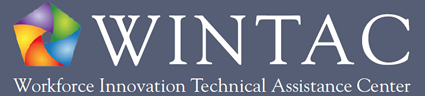 POWERPOINT, RECORDINGS, and CREDITS
This webinar is being recorded.

The PowerPoint can be found at www.transitionTA.org – under “Events”

The recording of today’s webinar will be available at www.transitionTA.org by Monday, April 27, 2020

A captioned recording will be available at www.transitionTA.org  by Friday, May 1, 2020

CRC credits will be provided through WINTAC following this webinar by completing the post-event evaluation process. All participants will receive a "Certificate of Attendance" from NTACT following the webinar.
50
Upcoming Events
WINTAC Webinar – Pre-ETS – Thirsty Thursday Think Tank: Creative ways states are delivering Pre-ETS in a pandemic
Register to Join our Zoom Meeting:  https://zoom.us/meeting/register/tJEtduqsrTIoH9HXO2uP2XZU-68Bz3yjXQtH     
DATE: Thursday, April 23, 2020
TIME: 2 p.m. (ET)
The purpose of this virtual discussion is to highlight and share the creative ways State VR agencies are responding to the COVID 19 Crisis and collaborating with their partners to deliver pre-employment transition services.


NTACT Webinar: Community of Practice for Indicator 14
Register for the meeting in advance  
DATE: Friday, May 1, 2020
TIME: 2 p.m. (ET)
The purpose of this webinar is for state’s to share adjustments and strategies related to Ind. 14 in light of COVID 19

.
51
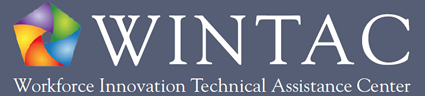 YOUR FEEDBACK
Take 5 minutes to tell us what you think…..

Watch for a follow-up email tomorrow 
With this link to Survey

https://bit.ly/InstagramSnapchatTikTokandBeyond
52
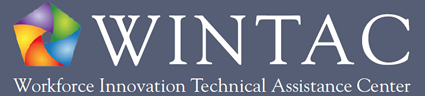 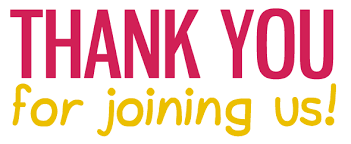 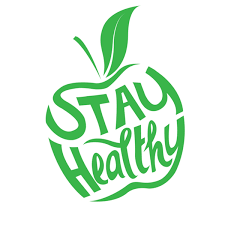 53
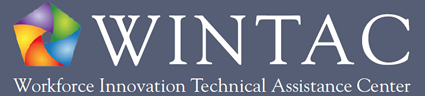 Websites: 
www.transitionta.org 
www.wintac.org

Contact us: 
ntactmail@uncc.edu          
http://www.wintac.org/request-ta
54
Find us on:
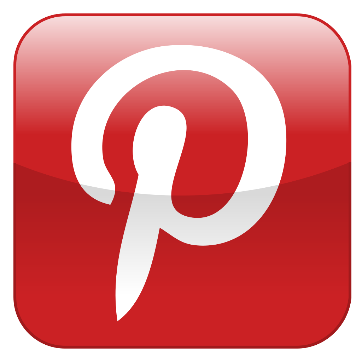 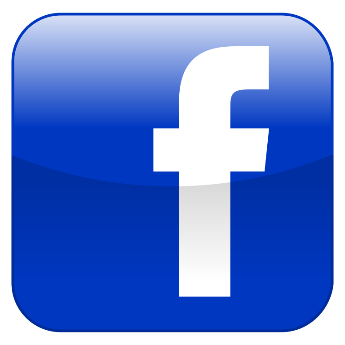 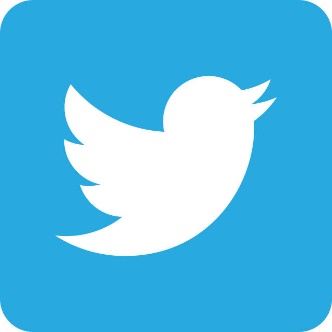 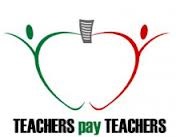 #transitionta 
Sign up for our listserv
www.transitionta.org
ntactmail@uncc.edu
55